Thomson_CandP
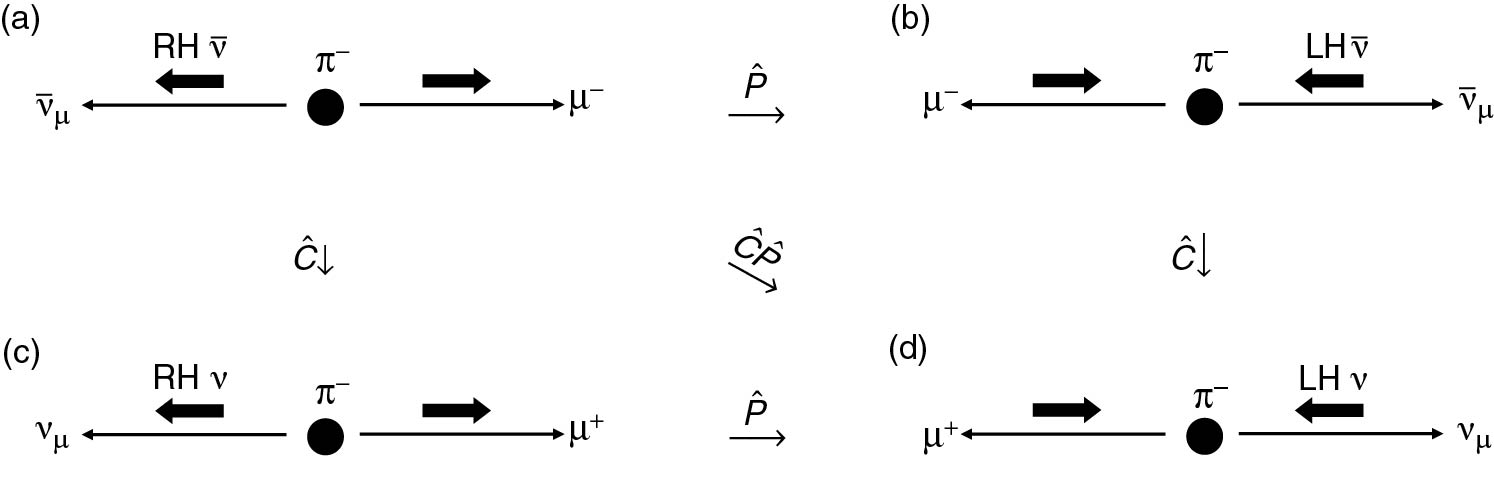 © Cambridge University Press 2013
Thomson_DayaBay
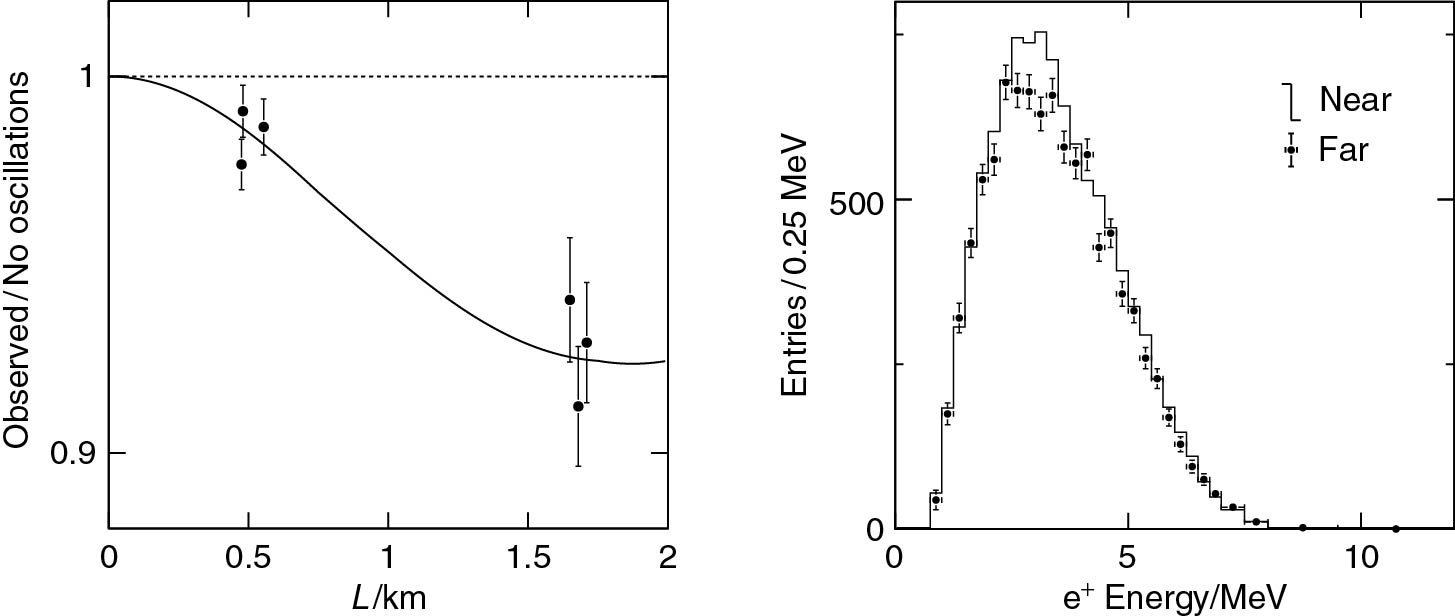 © Cambridge University Press 2013
Thomson_Fig-13-1-1
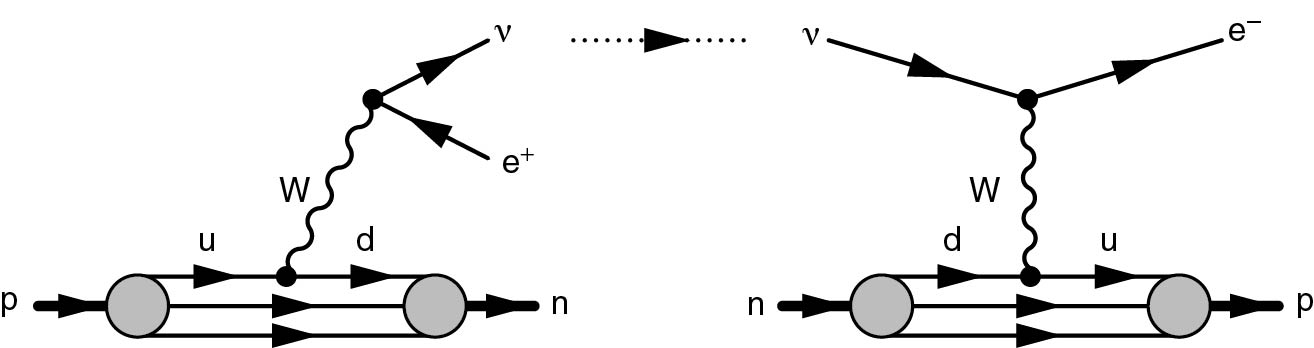 © Cambridge University Press 2013
Thomson_Fig-13-1-2
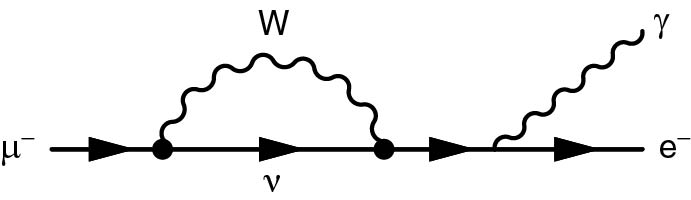 © Cambridge University Press 2013
Thomson_Fig-13-2-3
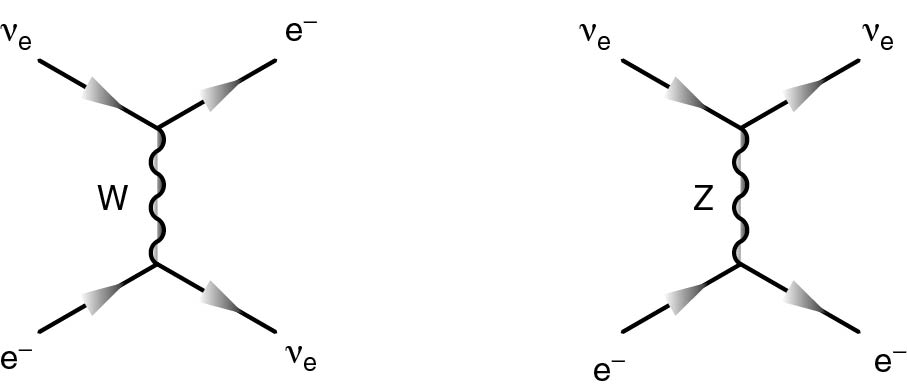 © Cambridge University Press 2013
Thomson_Fig-13-2-5
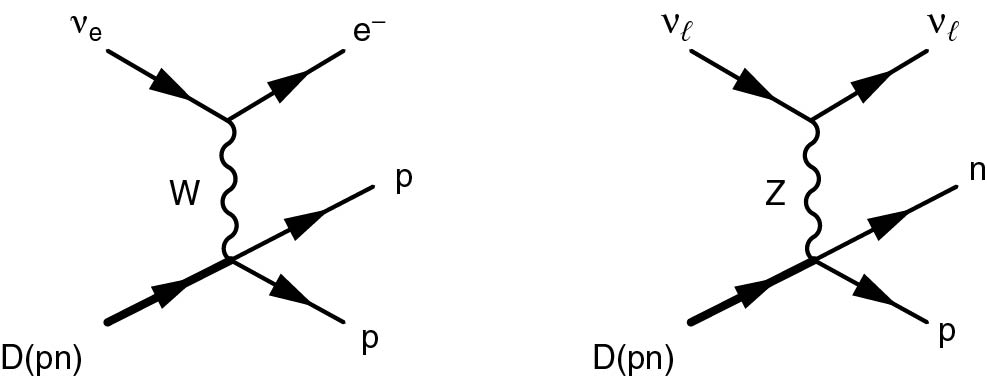 © Cambridge University Press 2013
Thomson_Fig-13-3-1
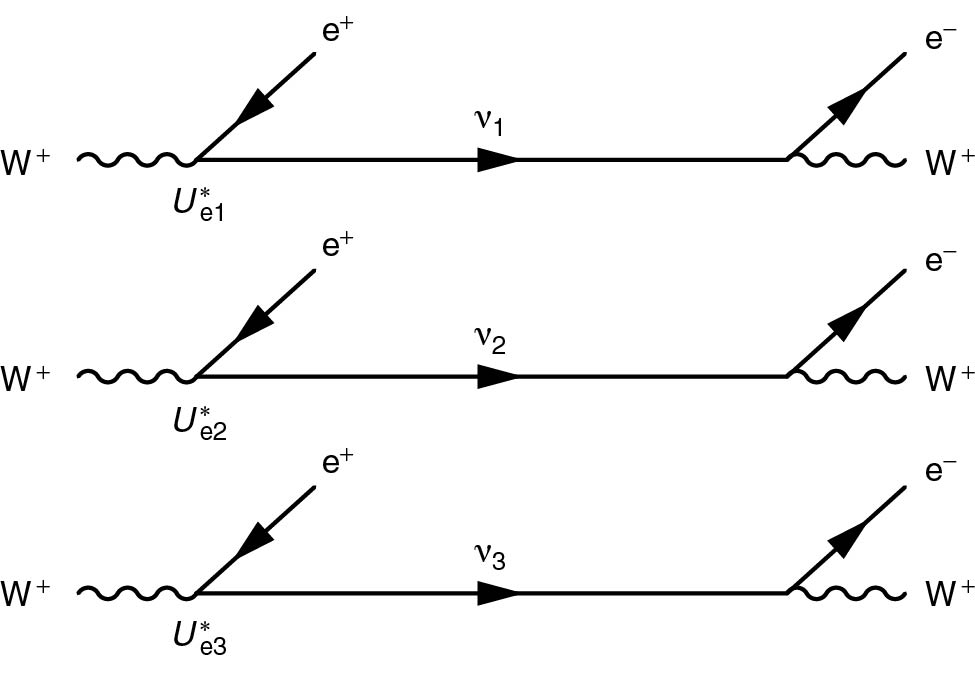 © Cambridge University Press 2013
Thomson_Fig-13-3-2
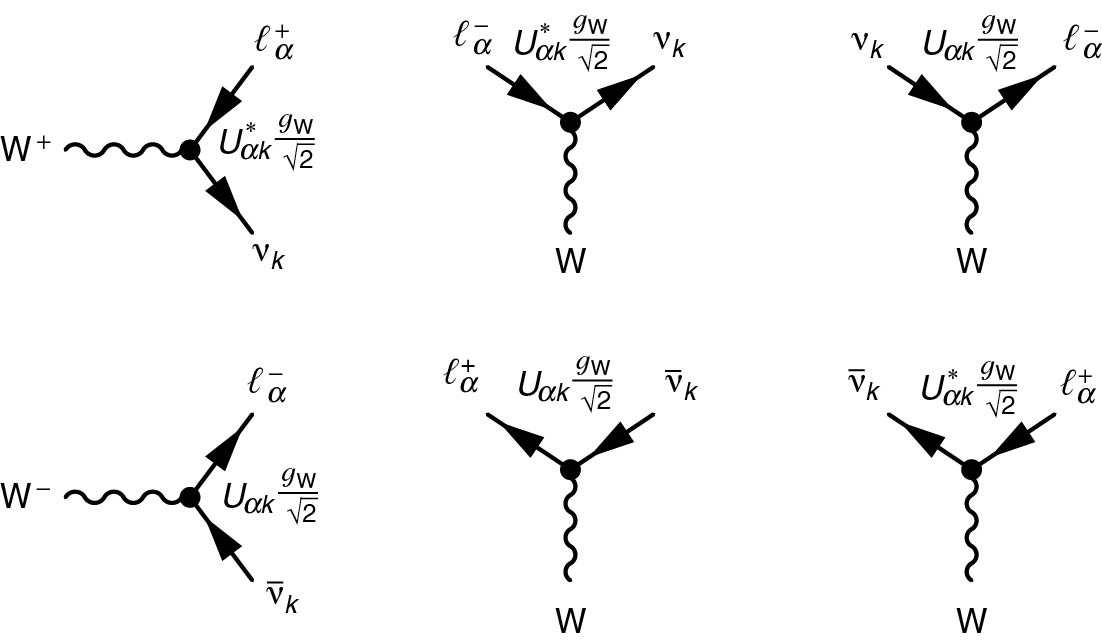 © Cambridge University Press 2013
Thomson_Fig-13-4-1
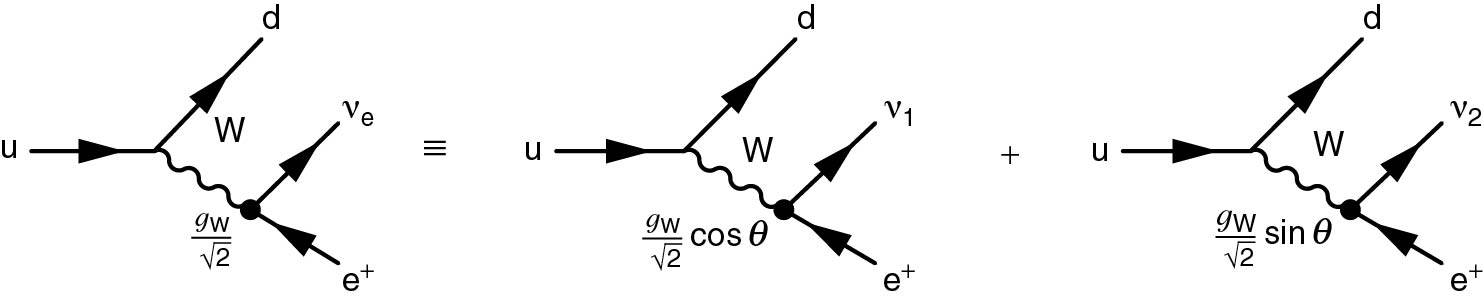 © Cambridge University Press 2013
Thomson_Fig-13-5-1
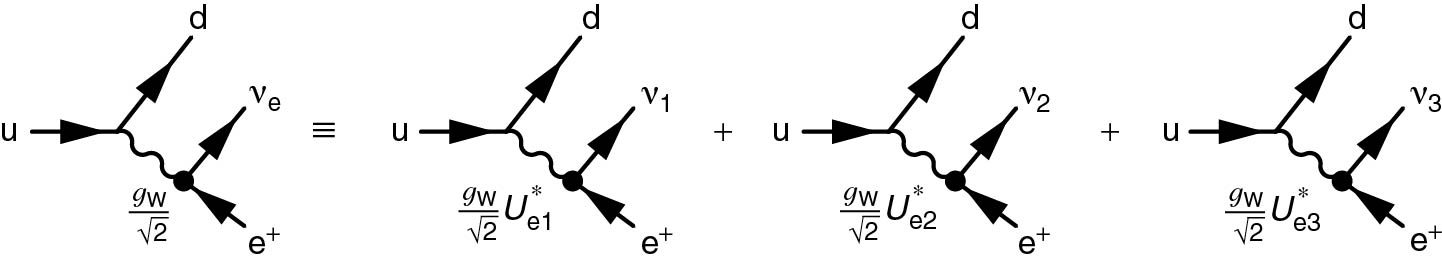 © Cambridge University Press 2013
Thomson_Fig-13-5-2
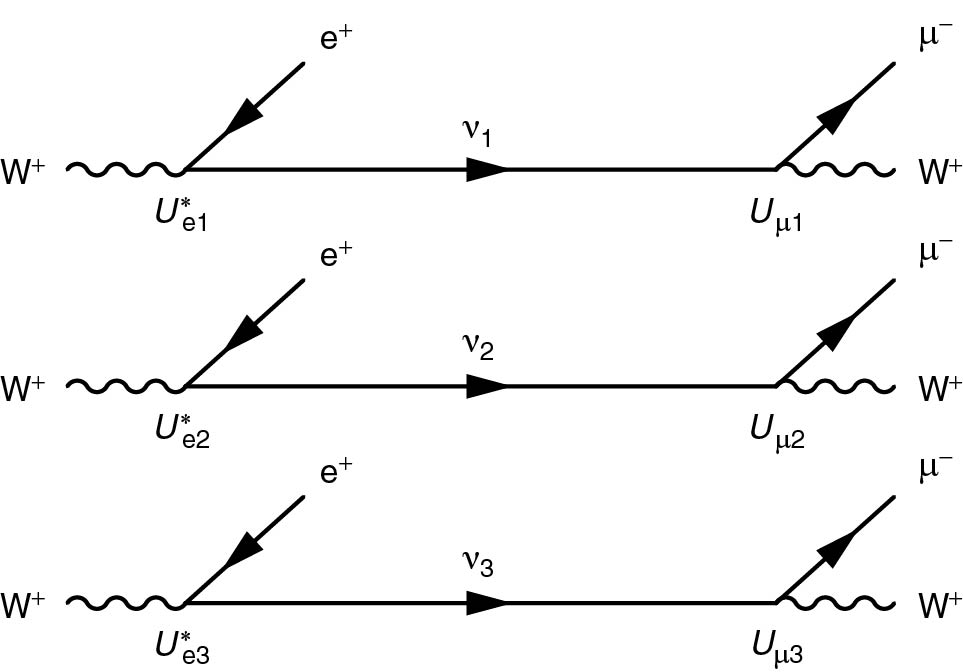 © Cambridge University Press 2013
Thomson_Fig-13-6-1
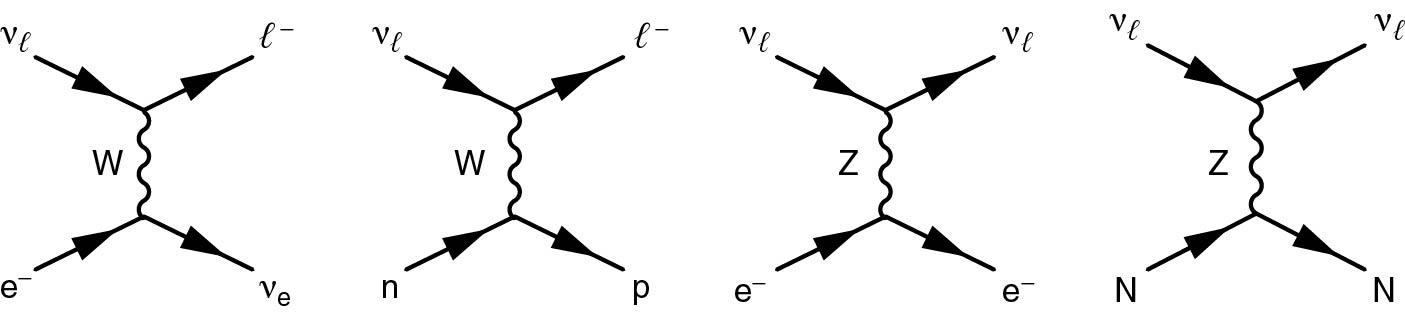 © Cambridge University Press 2013
Thomson_Hierarchy
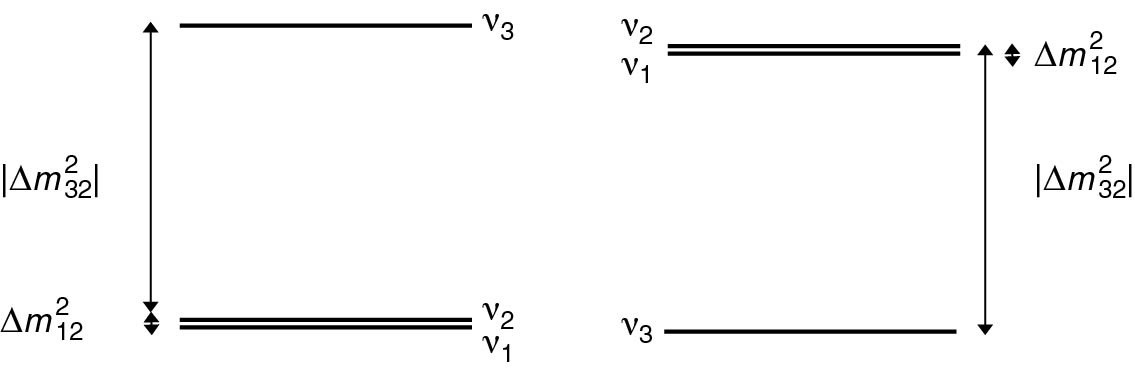 © Cambridge University Press 2013
Thomson_KamLANDdata
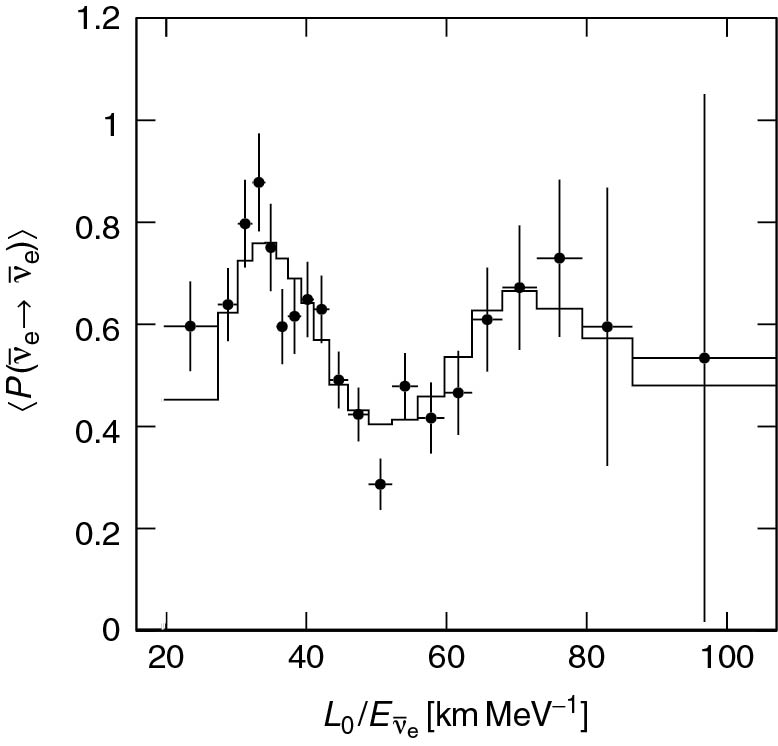 © Cambridge University Press 2013
Thomson_MINOS
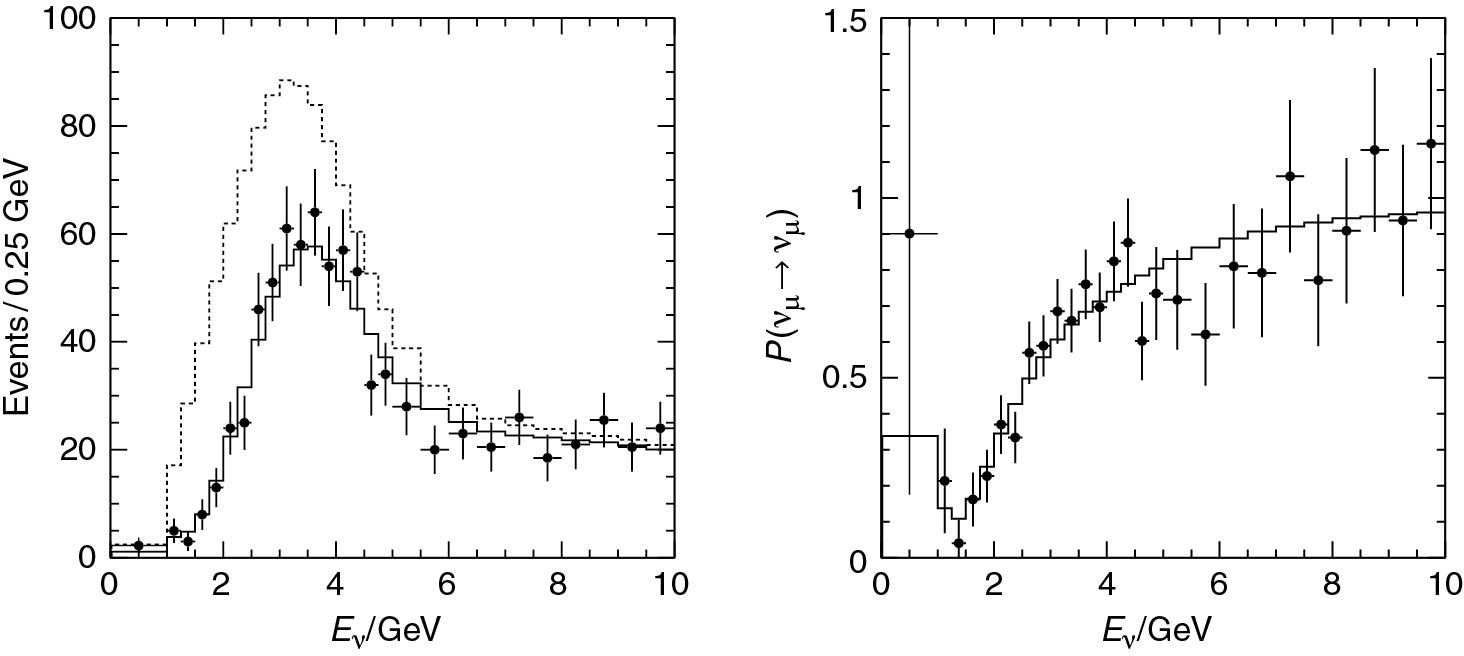 © Cambridge University Press 2013
Thomson_MinosEvent
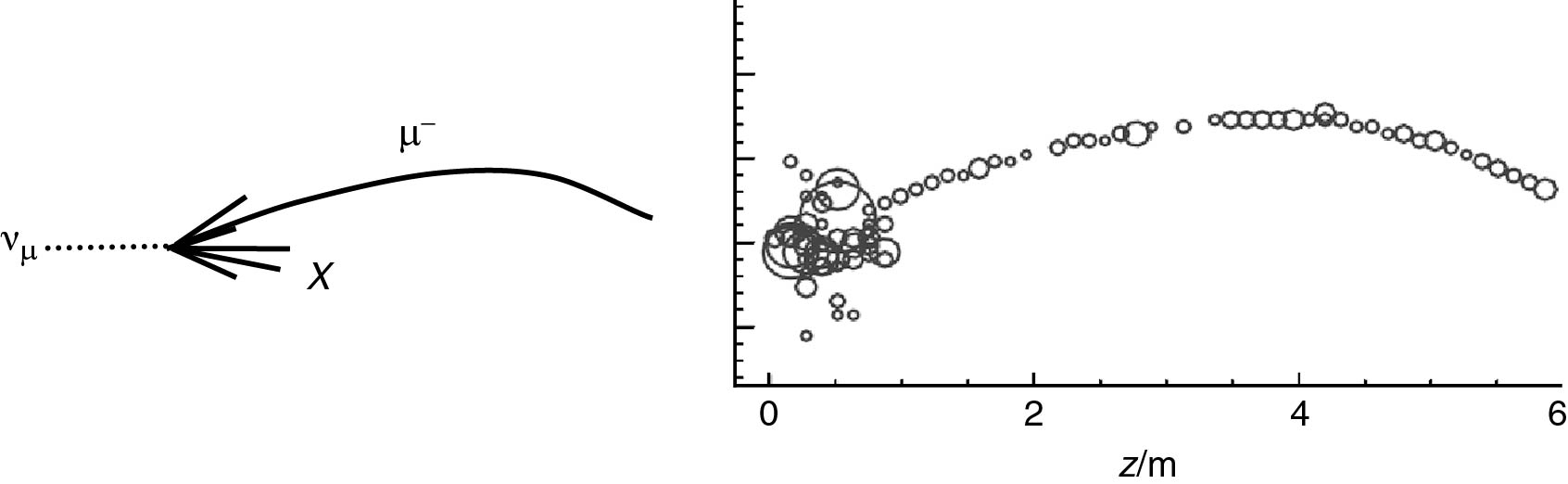 © Cambridge University Press 2013
Thomson_nuspect
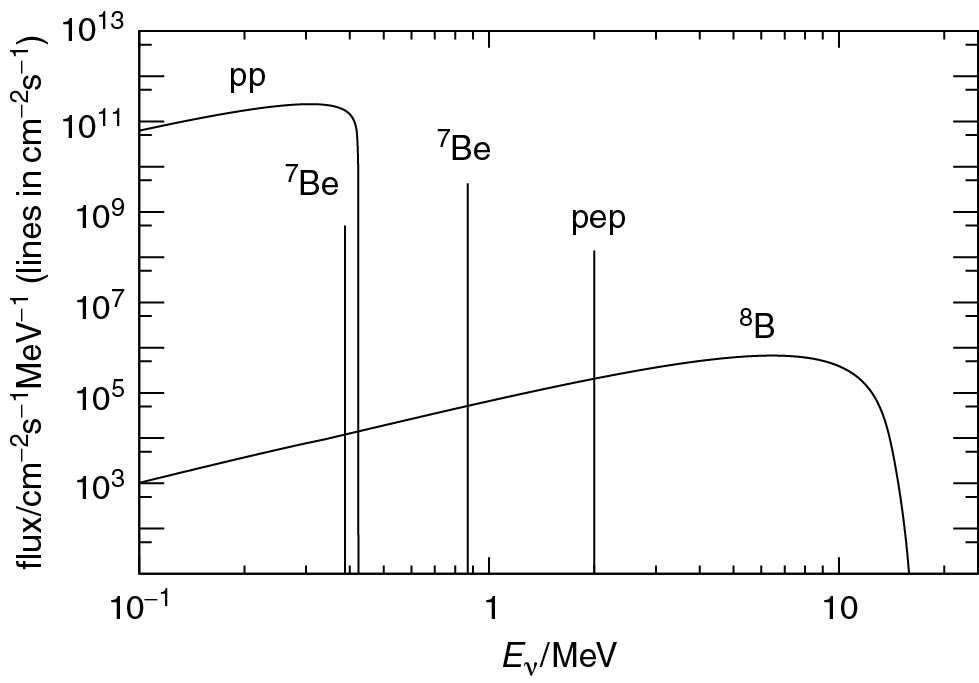 © Cambridge University Press 2013
Thomson_Posc
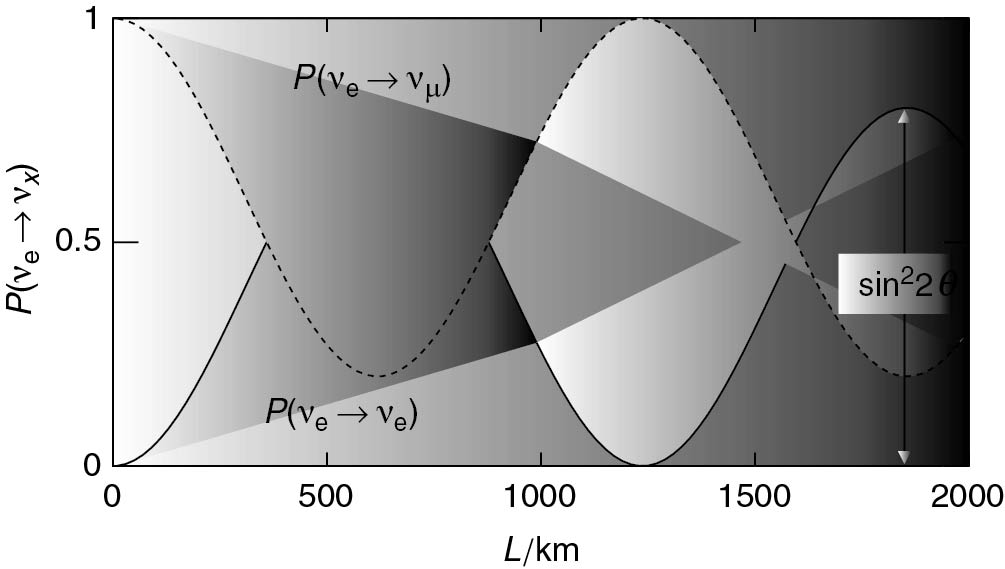 © Cambridge University Press 2013
Thomson_reactoroscprob
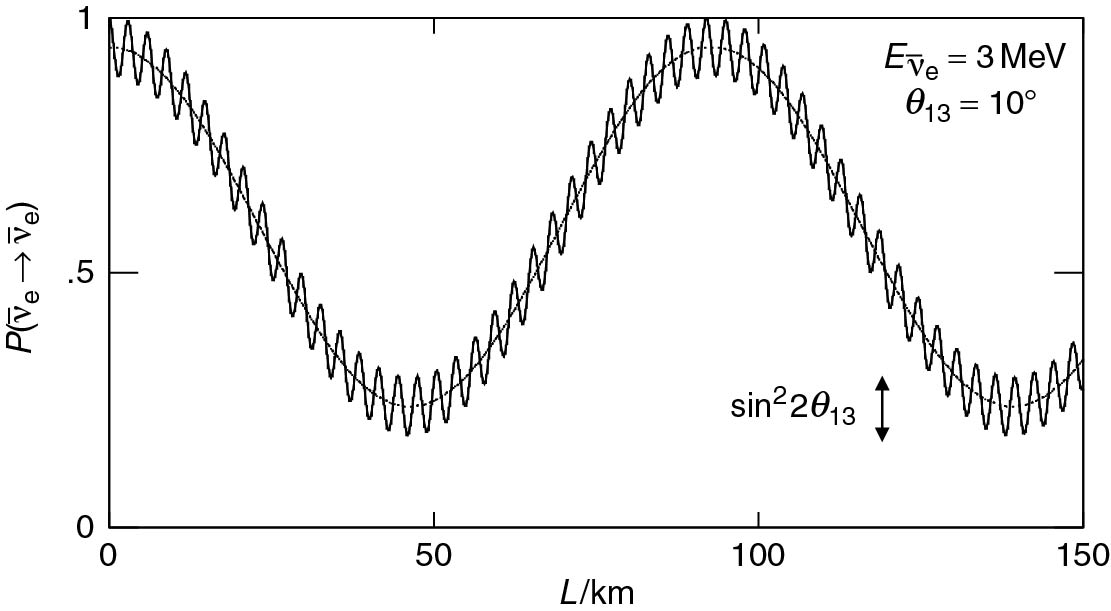 © Cambridge University Press 2013
Thomson_snonew
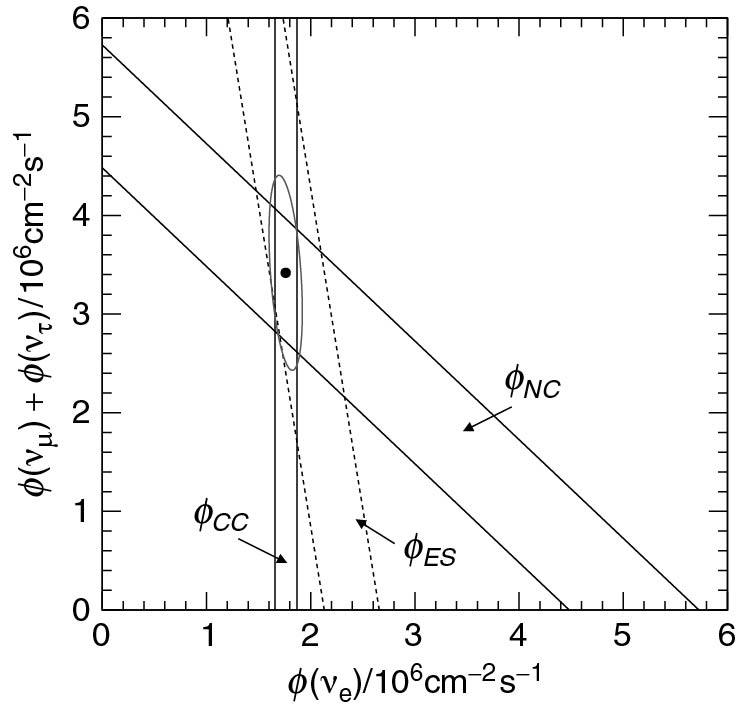 © Cambridge University Press 2013
Thomson_SuperKNew
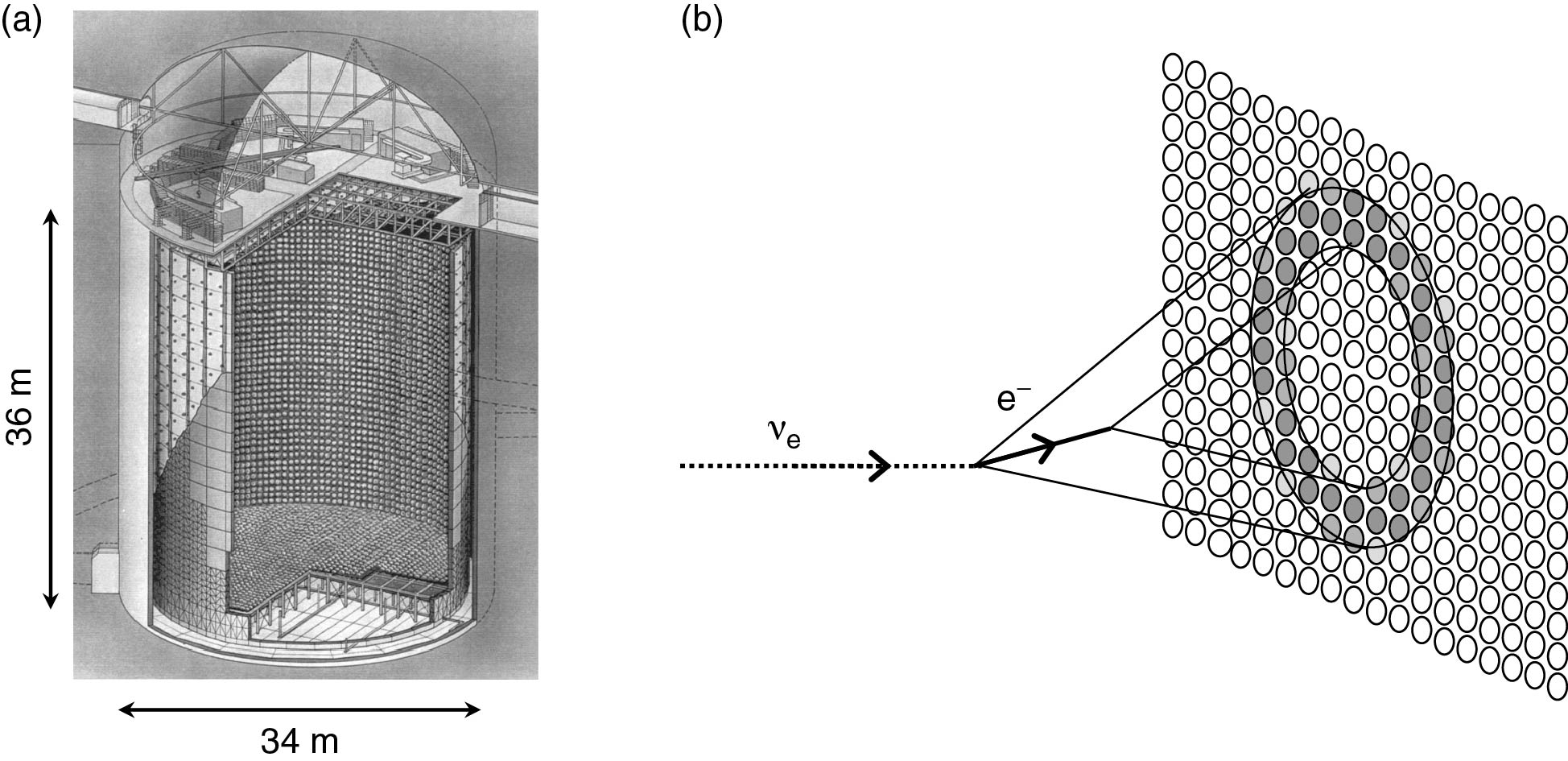 © Cambridge University Press 2013
Thomson_SuperKX
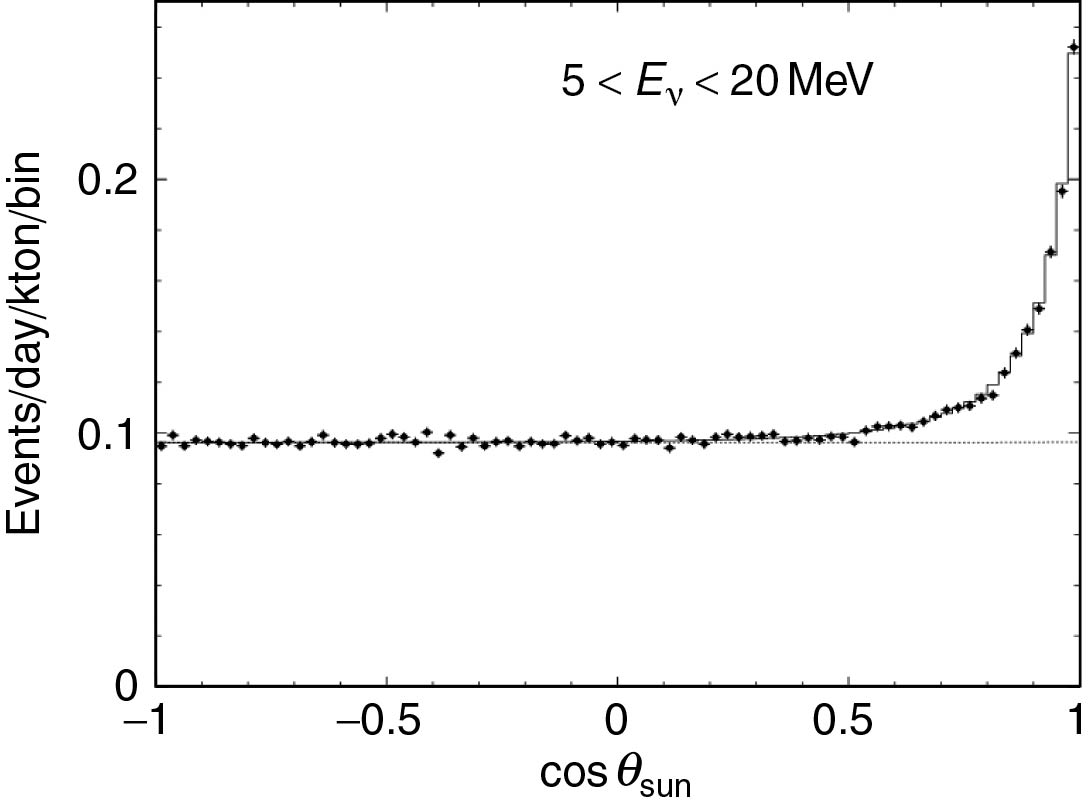 © Cambridge University Press 2013